DISCOVER YOUR FUTURE
ABOUT SUN
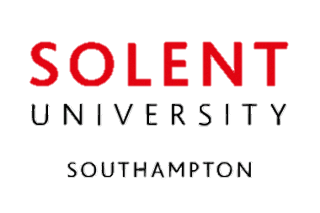 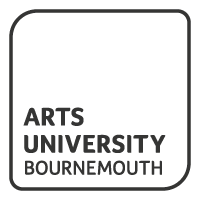 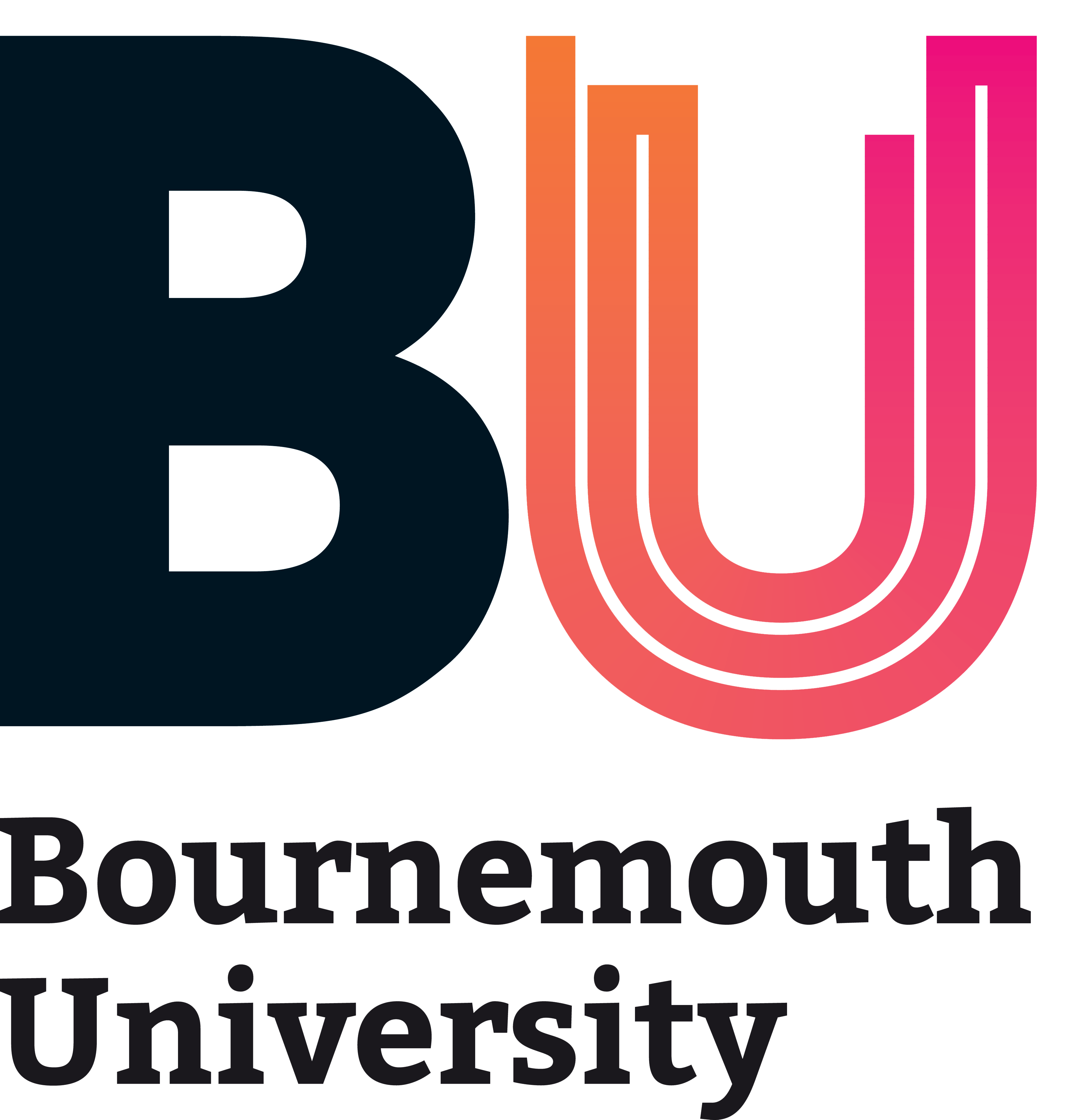 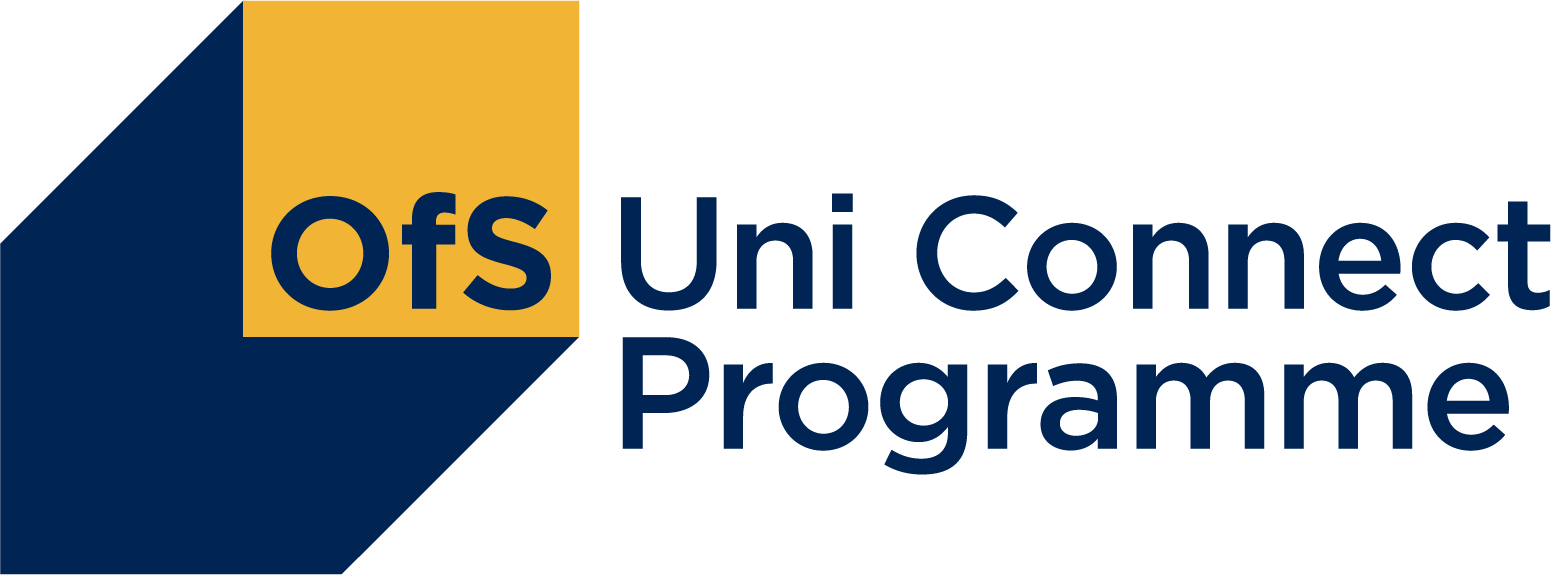 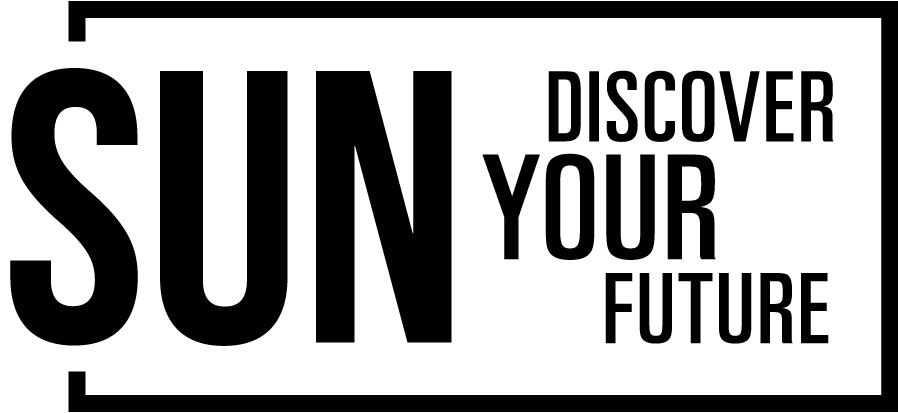 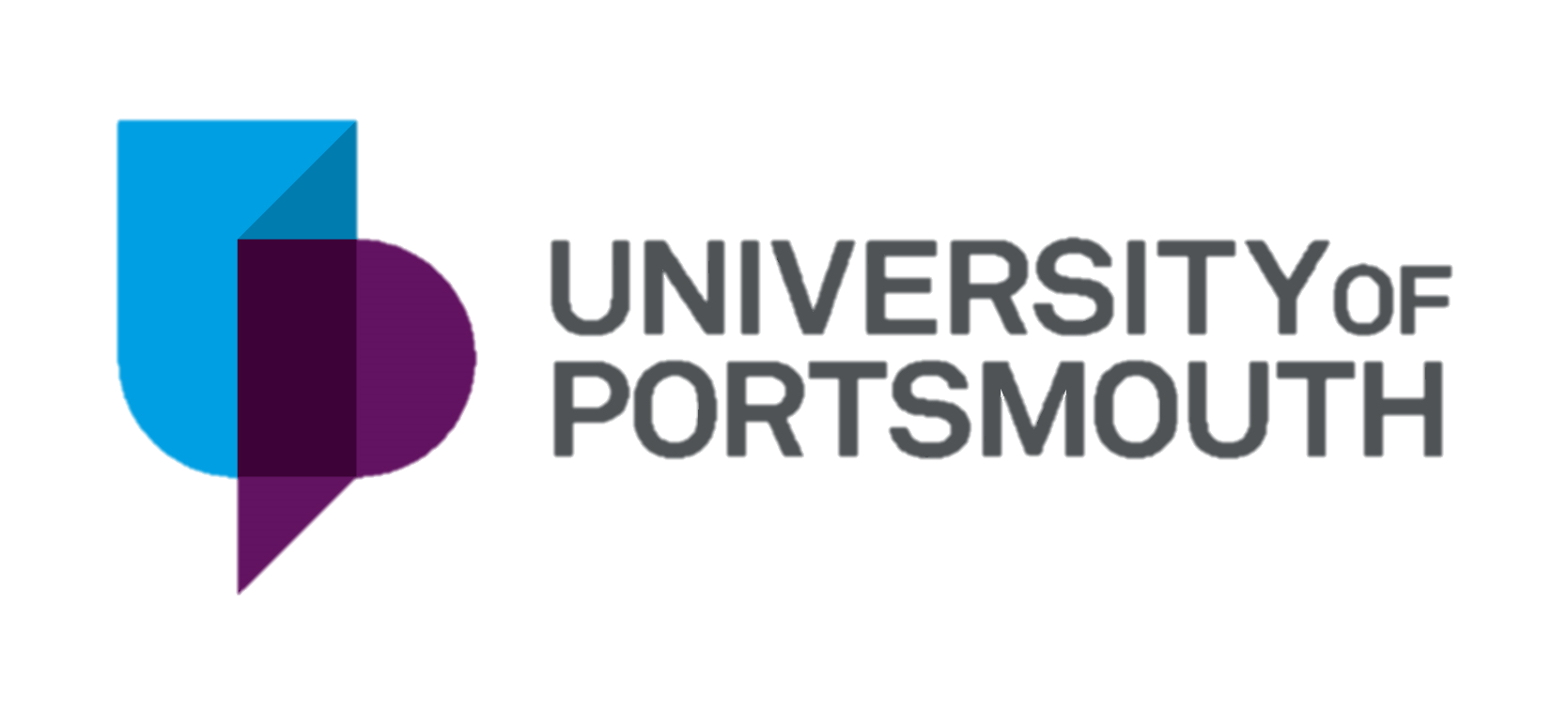 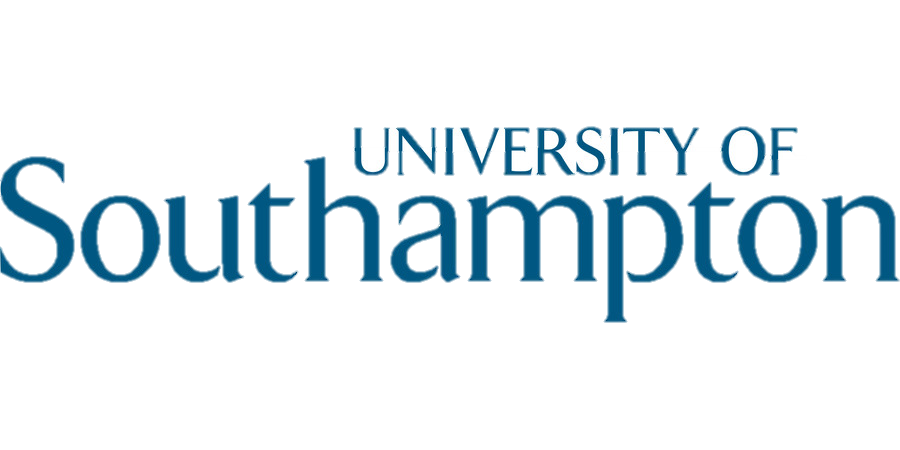 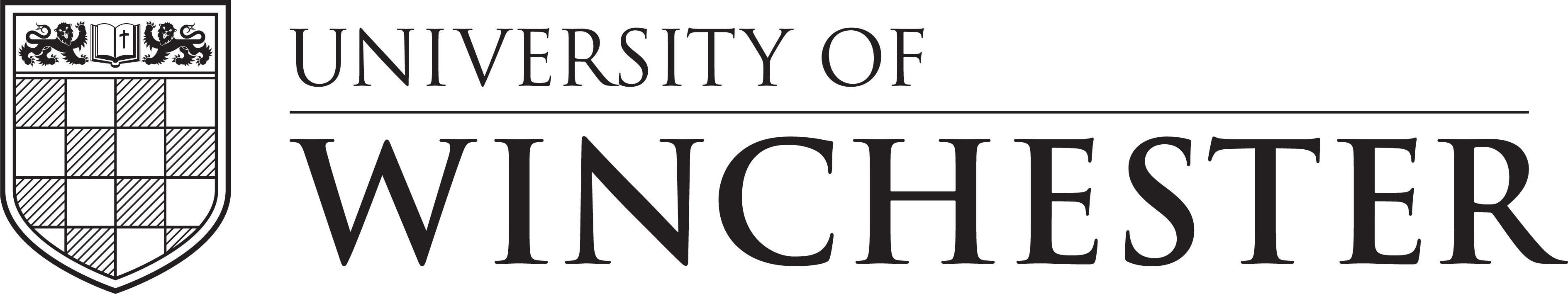 [Speaker Notes: What is SUN?
SUN is collaborative partnership of local universities, local authorities, colleges and schools across Hampshire, Dorset and the Isle of Wight

What does SUN do?
SUN offers a range of events and activities that aim to help young people decide on the best educational path for them

Why does SUN do this?
SUN is a part of Uni Connect whose goal is to ensure everyone who might benefit from higher education has access to it, whatever their background.

How can I get involved?
Workshops
Assemblies 
Residentials
University visits]
WHAT IS DISCOVER YOUR FUTURE?
1
This quiz based website aims to increase your knowledge and confidence when you are exploring Level 4 options
2
Explore local post-16 & 18 opportunities and discover the benefits and challenges of those choices
3
Compete with local schools for prizes!
4
Use Future Steps for hints, tips and to explore more
CREATING YOUR PROFILE
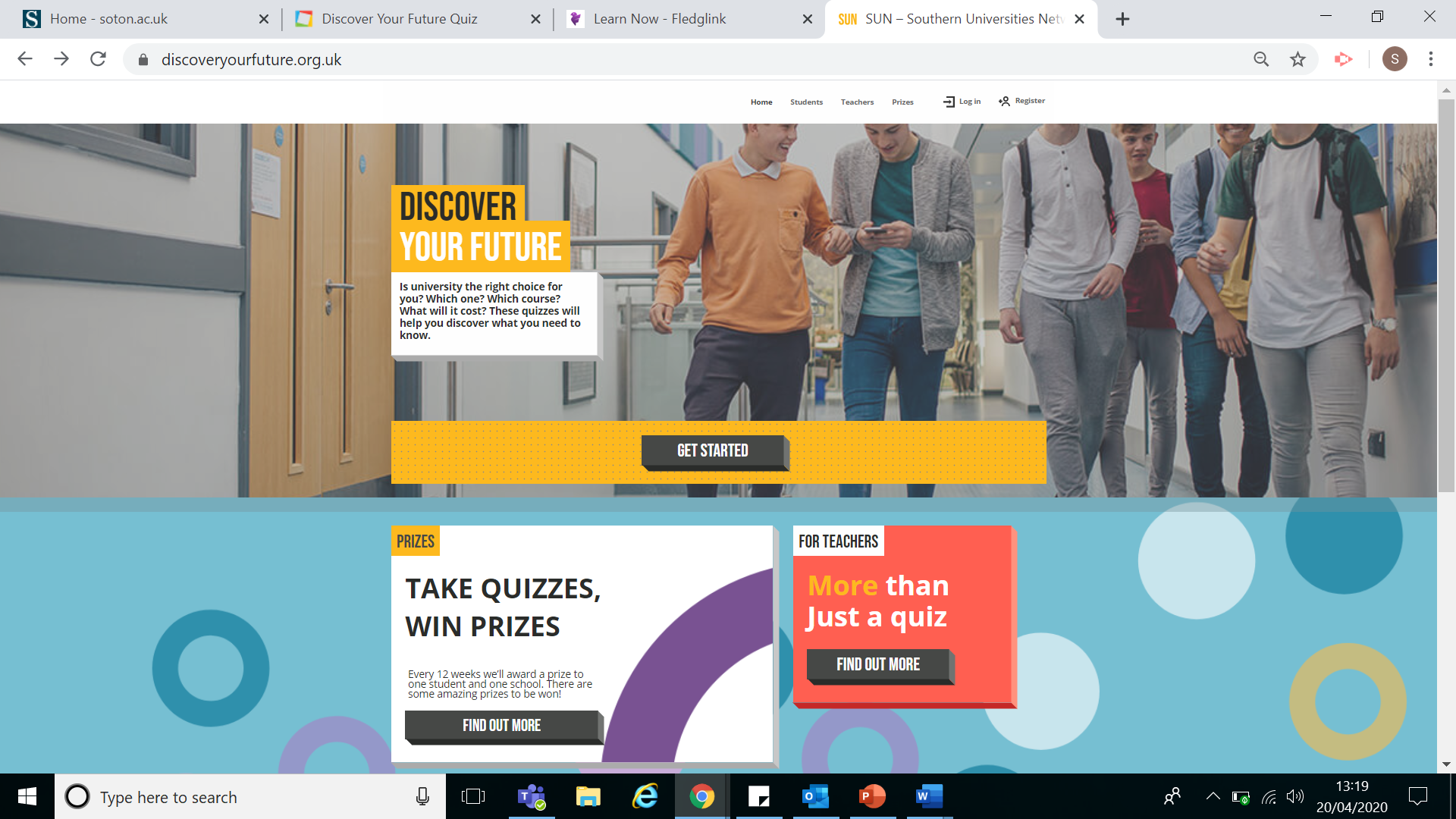 CREATING YOUR PROFILE
Click on ‘Register’
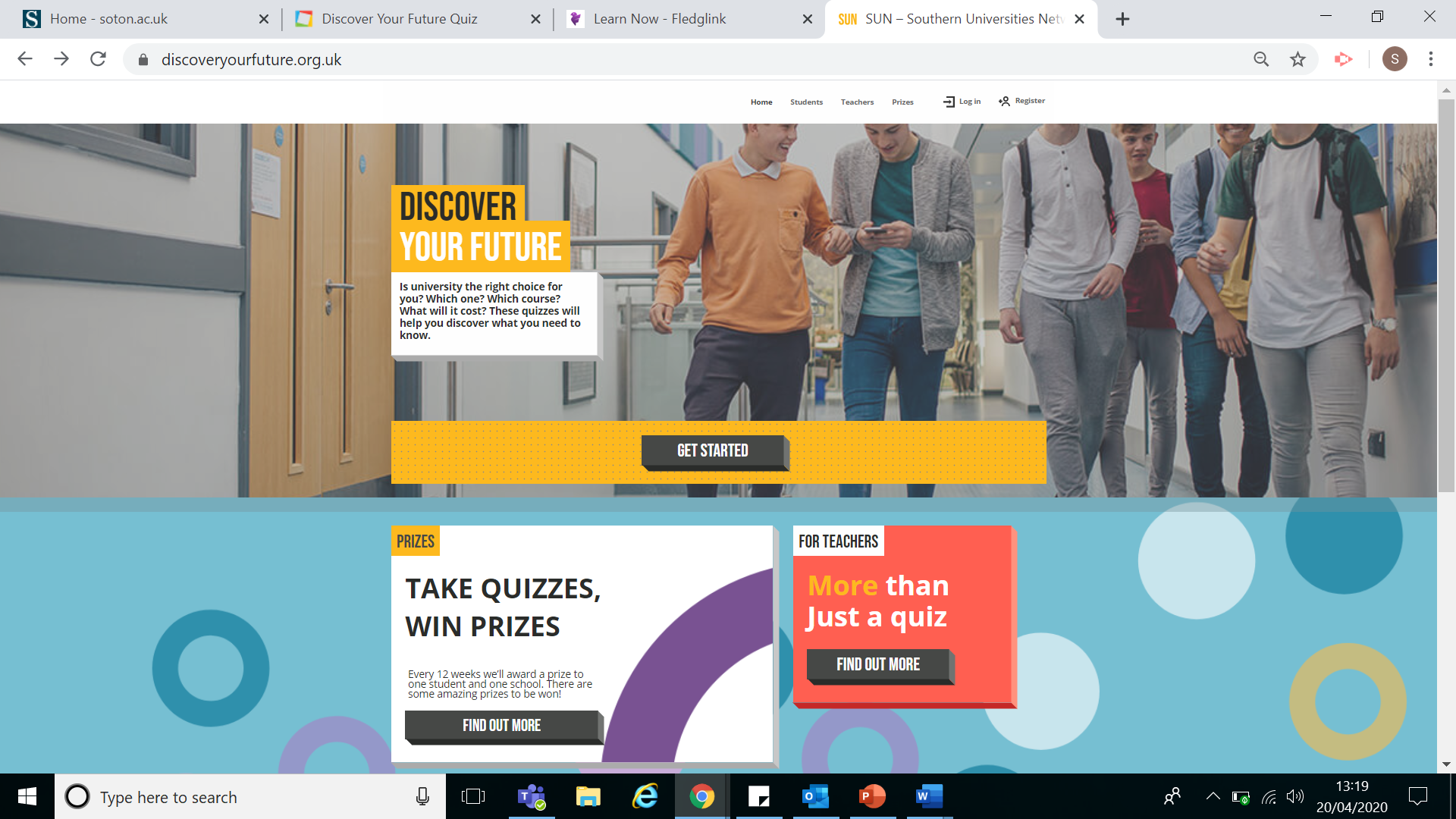 CREATING YOUR PROFILE
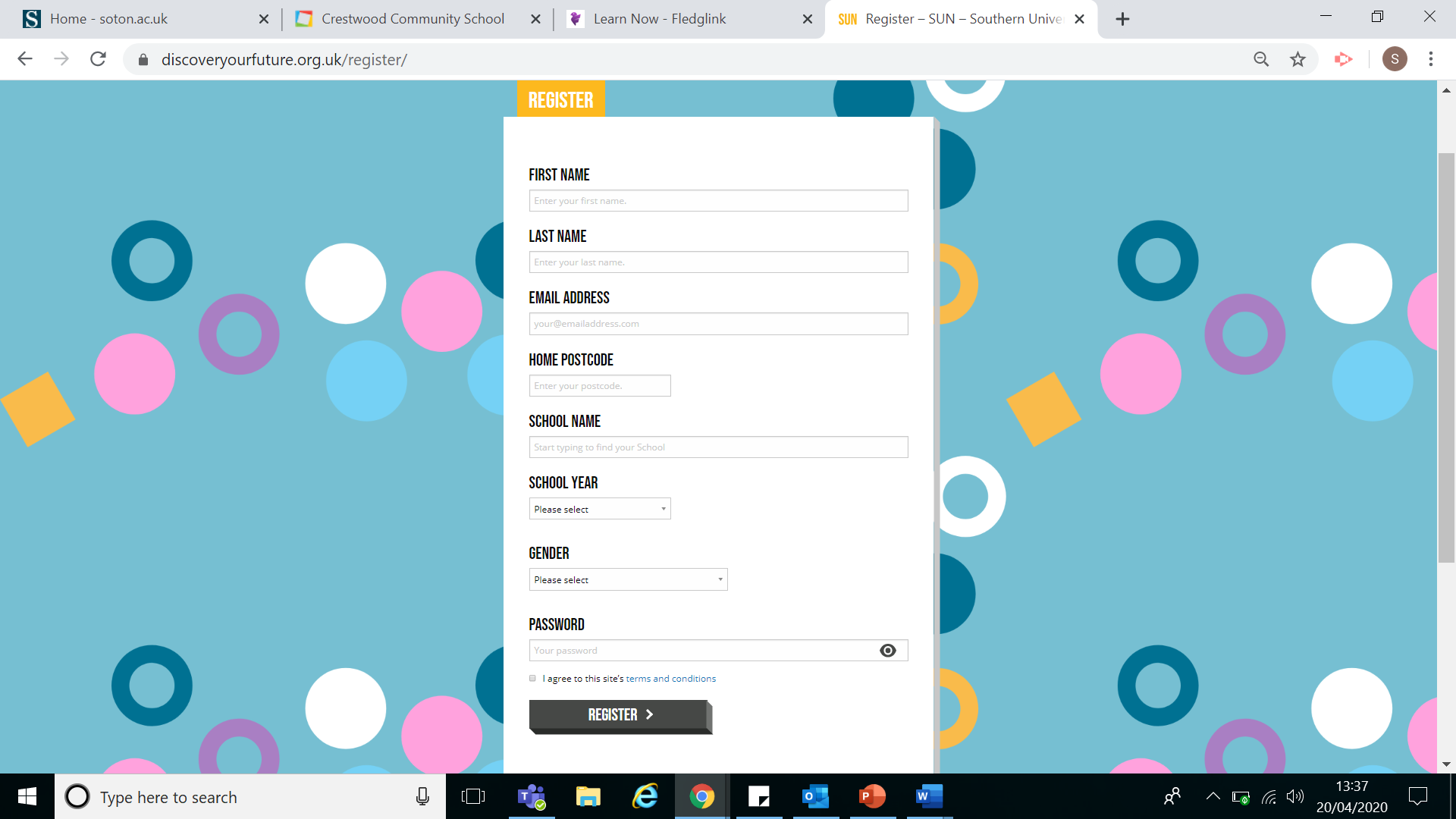 Complete the form
Click ‘register’
LOGGING IN TO YOUR PROFILE
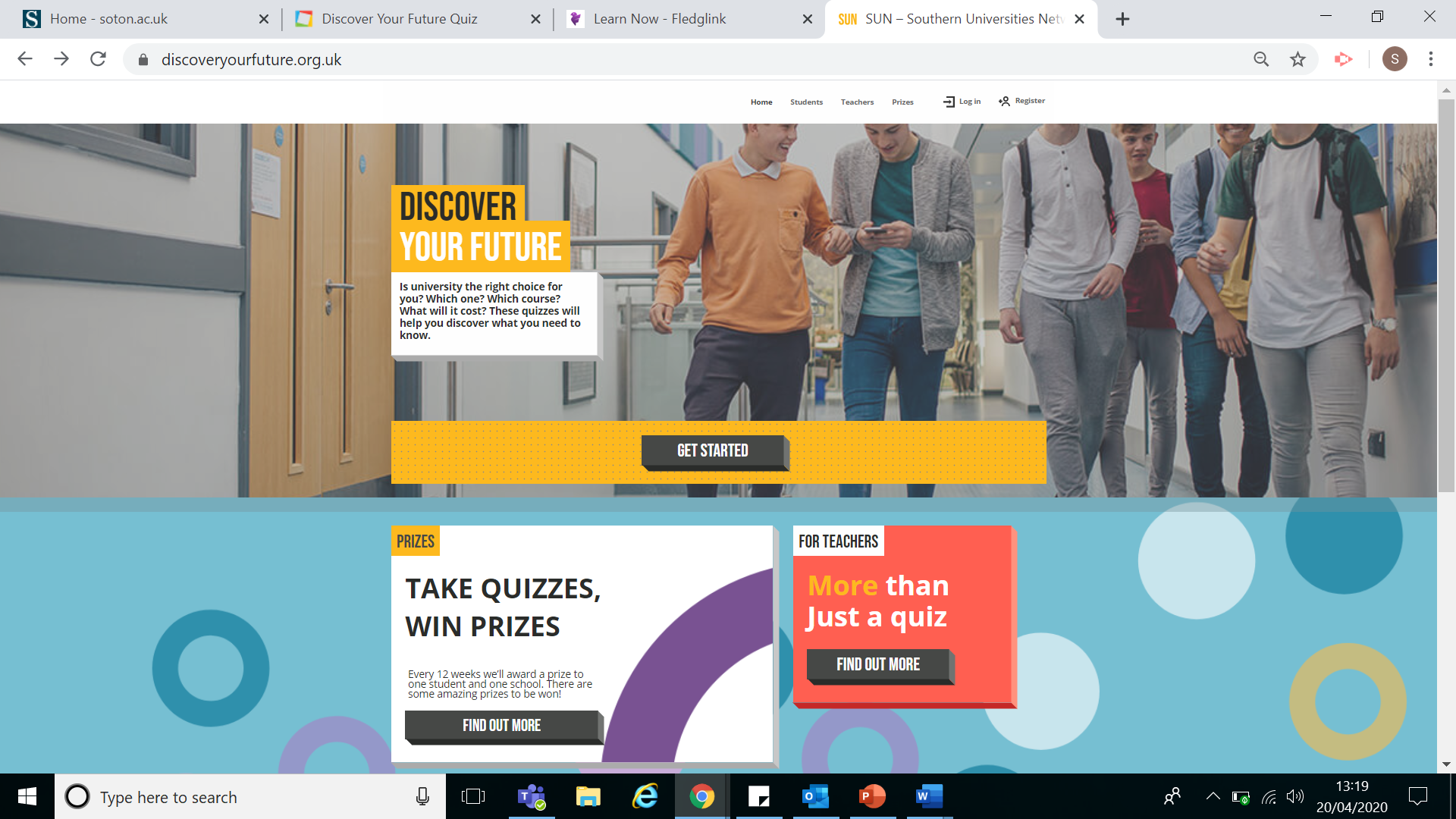 LOGGING IN TO YOUR PROFILE
Click on ‘log in’
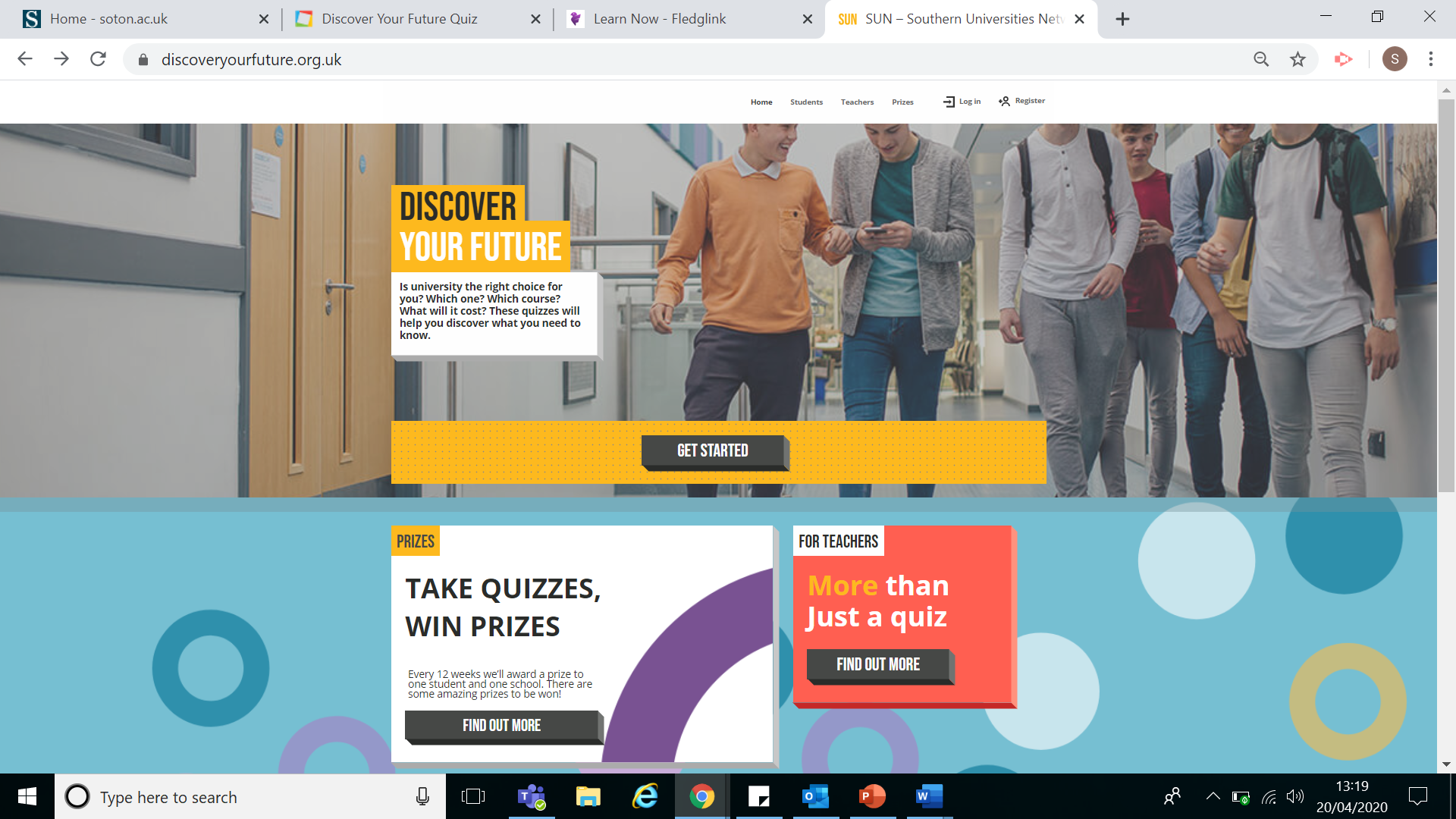 PATHWAYS
Once you have logged on, click on
get started to begin with the 
Pathways quiz
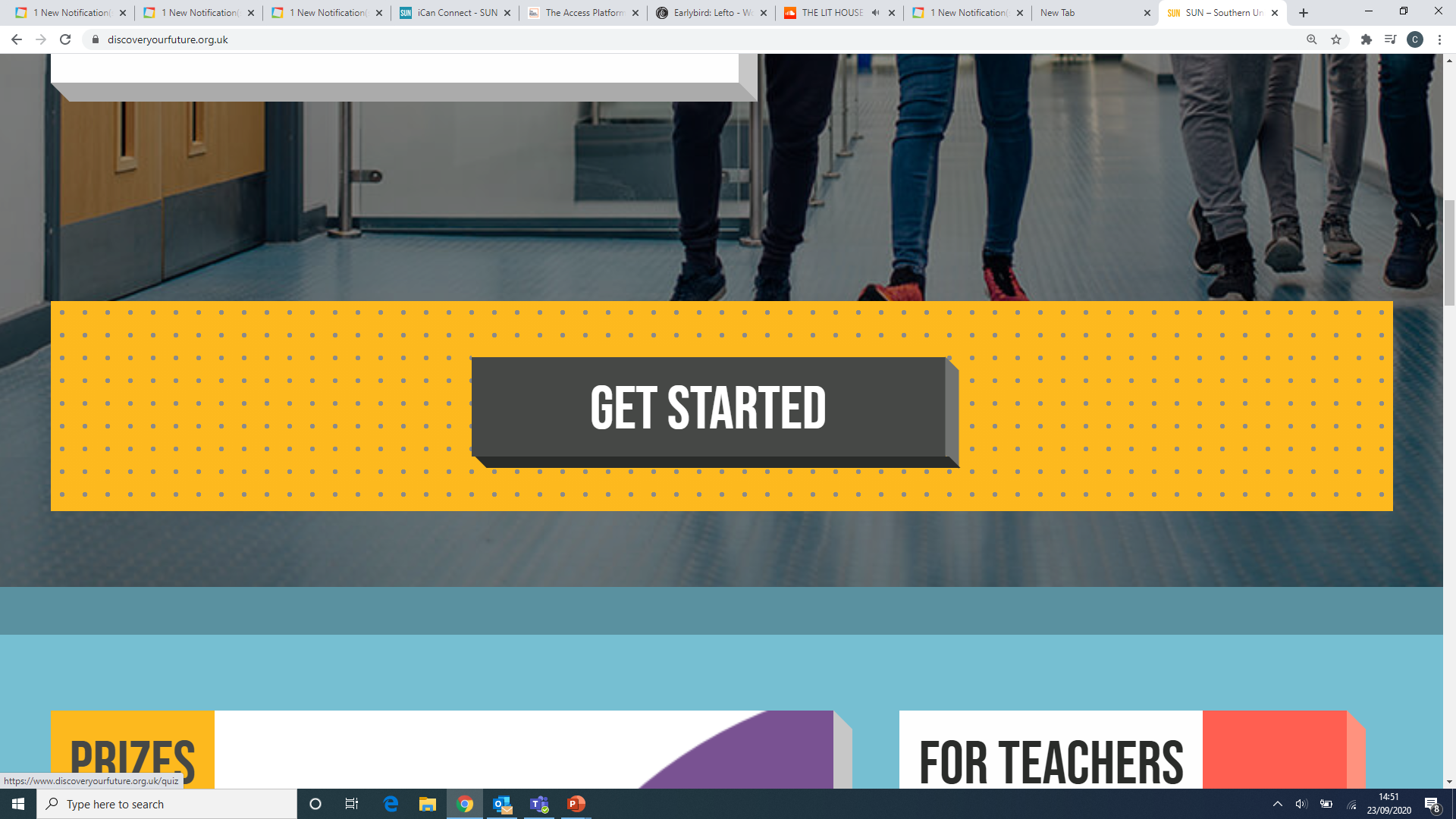 Use the explore more button 
to increase your knowledge as you 
progress through the quiz
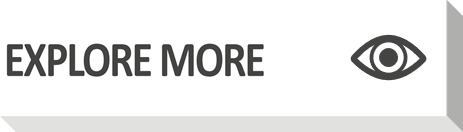 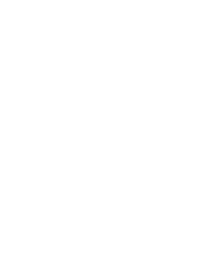 Think, what do you need to research 
before making decisions 
about your future?
PATHWAYS EXTENSIONWell done! Now try the extra activities on the extension worksheet.
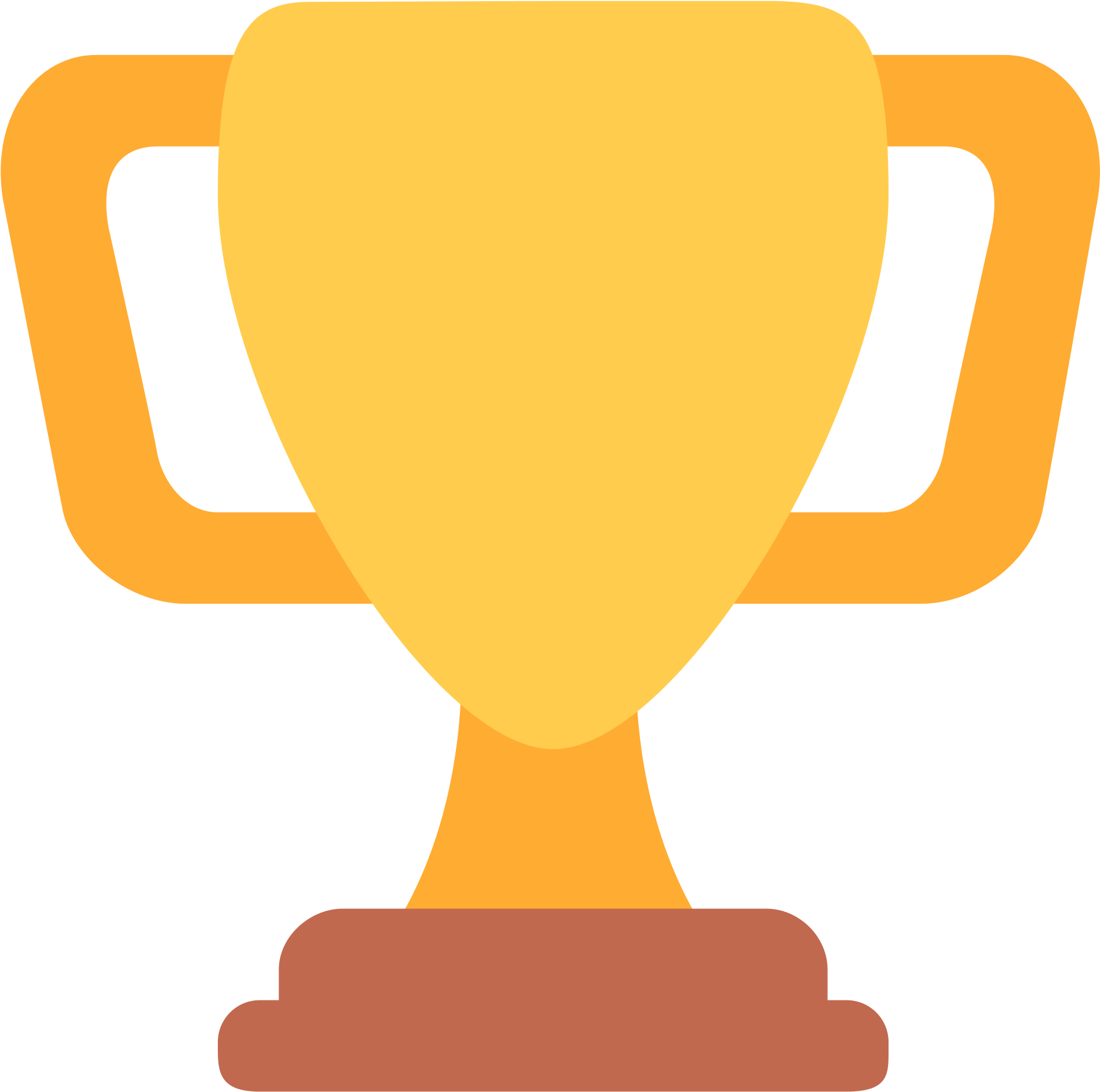 1
Research the qualifications you didn’t know about in the quiz and look at local providers that offer them
2
Research local degree apprenticeships on the government apprenticeship website
3
Chat to students, college & university staff on Future Steps to find out more! Chatfuturesteps.co.uk
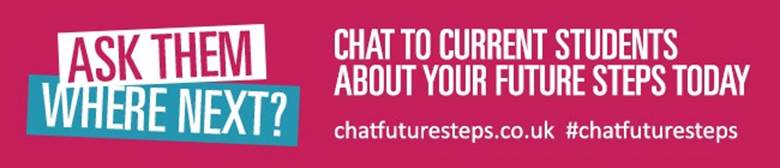 FINANCES
Once you have logged on, click on
get started to complete the 
Finances quiz
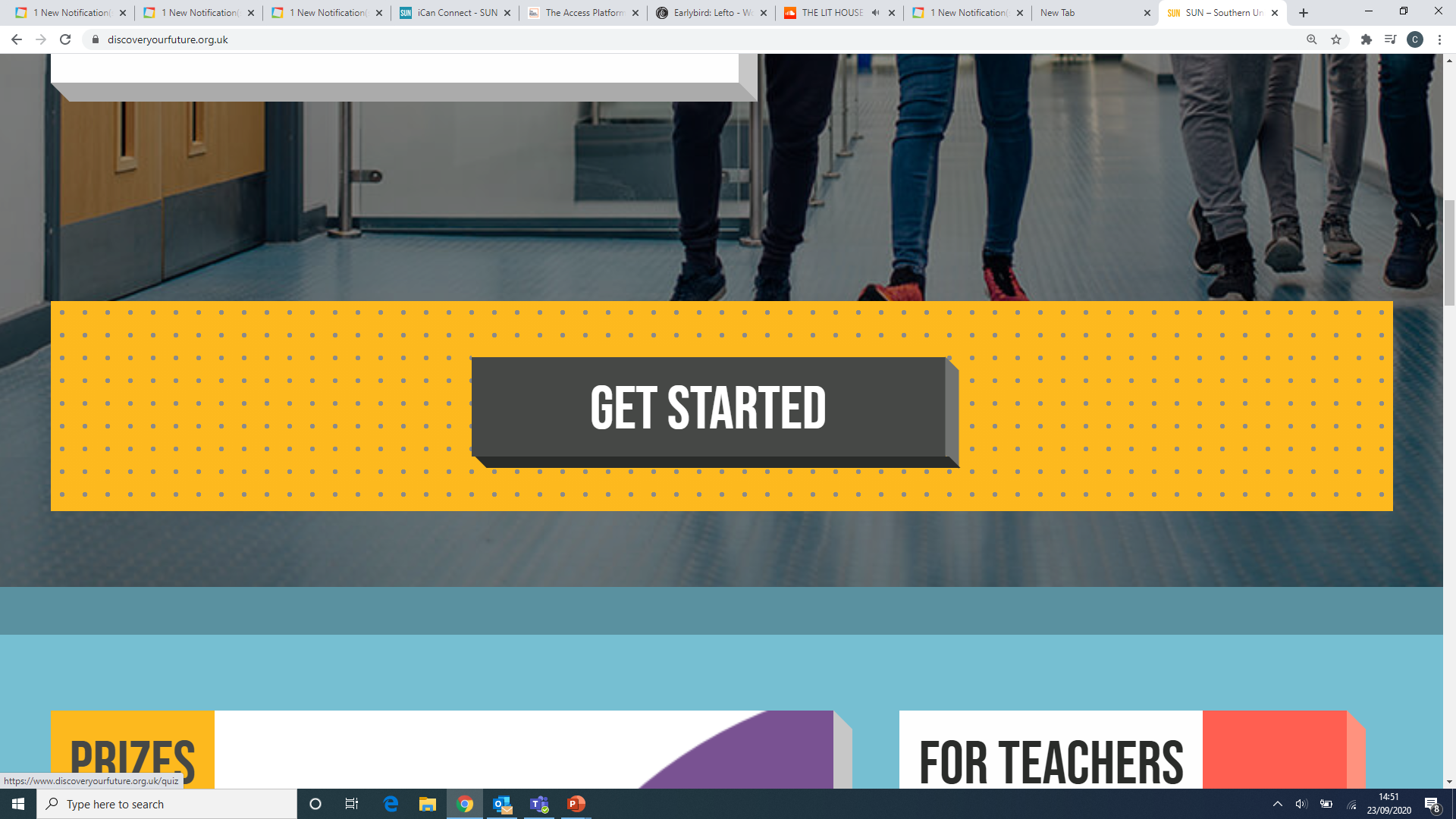 Use the explore more button 
to increase your knowledge as you 
progress through the quiz
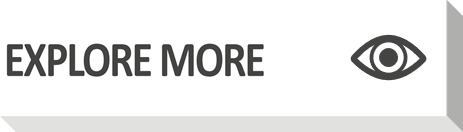 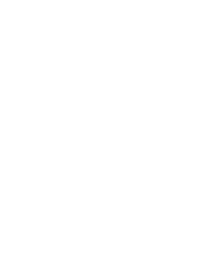 Think, what do you need to research 
before making decisions 
about your future?
FINANCES EXTENSIONWell done! Now try the extra activities on the extension worksheet.
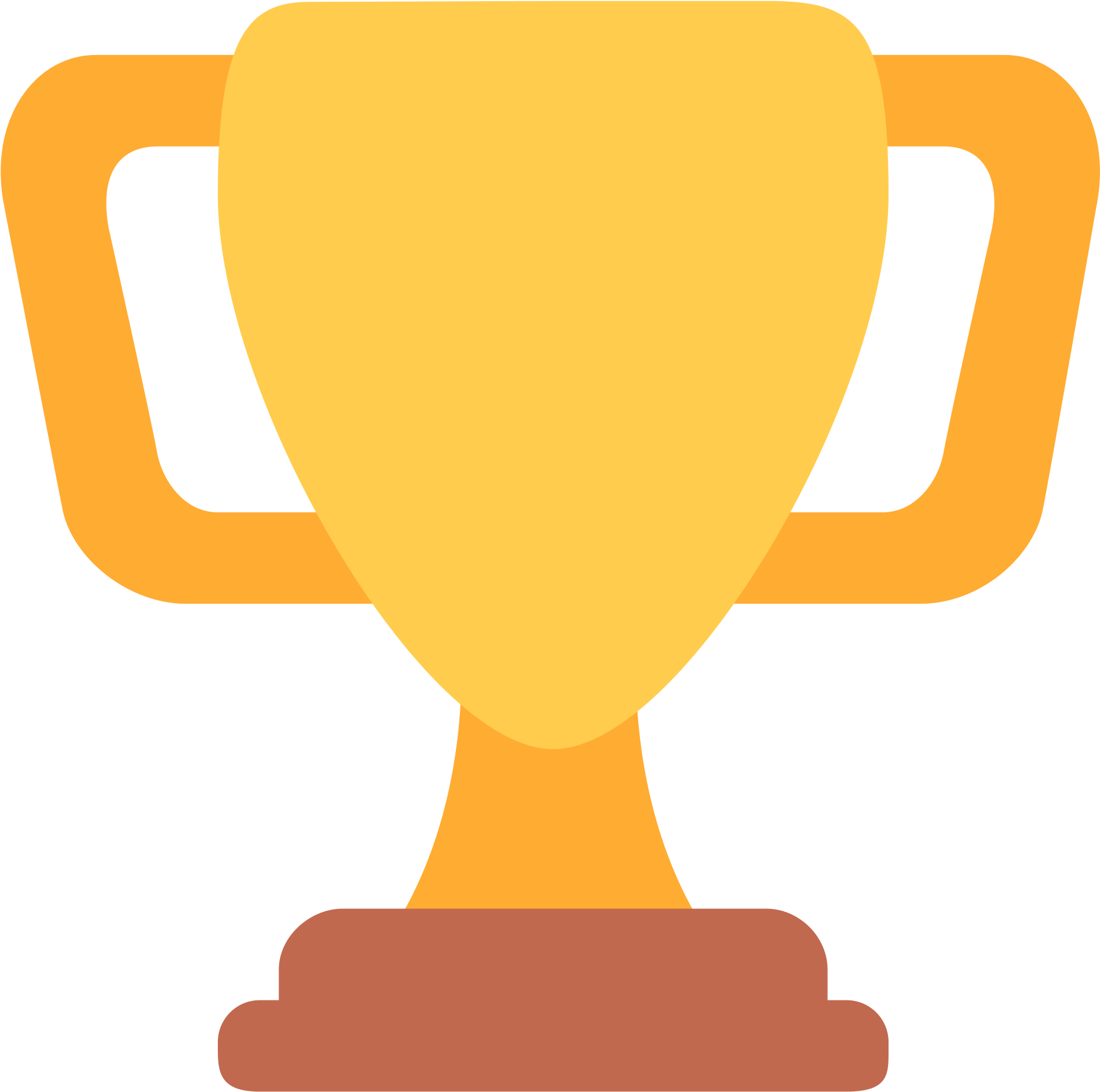 1
Research what student finance is available to you and use it to fill in the grid
2
Chat to students, college & university staff on Future Steps to find out more! Chatfuturesteps.co.uk
UNIVERSITIES
Once you have logged on, click on
get started to complete the 
Finances quiz
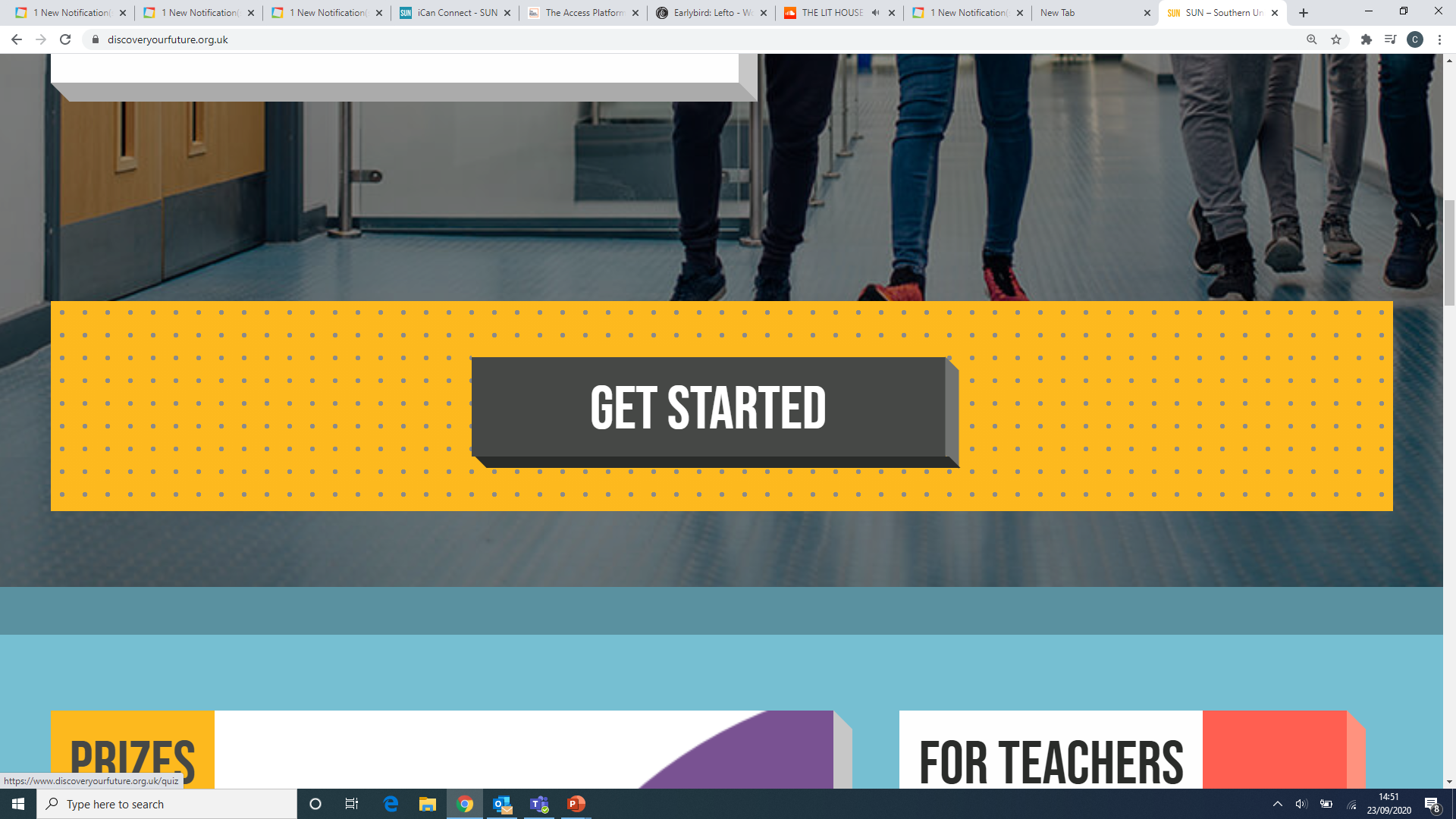 Use the explore more button 
to increase your knowledge as you 
progress through the quiz
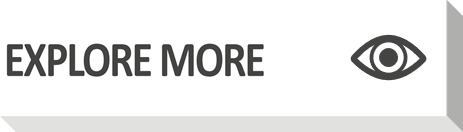 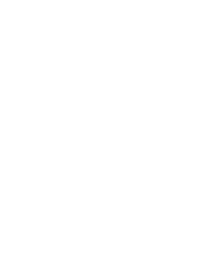 Think, what do you need to research 
before making decisions 
about your future?
UNIVERSITIES EXTENSIONWell done! Now try the extra activities on the extension worksheet!
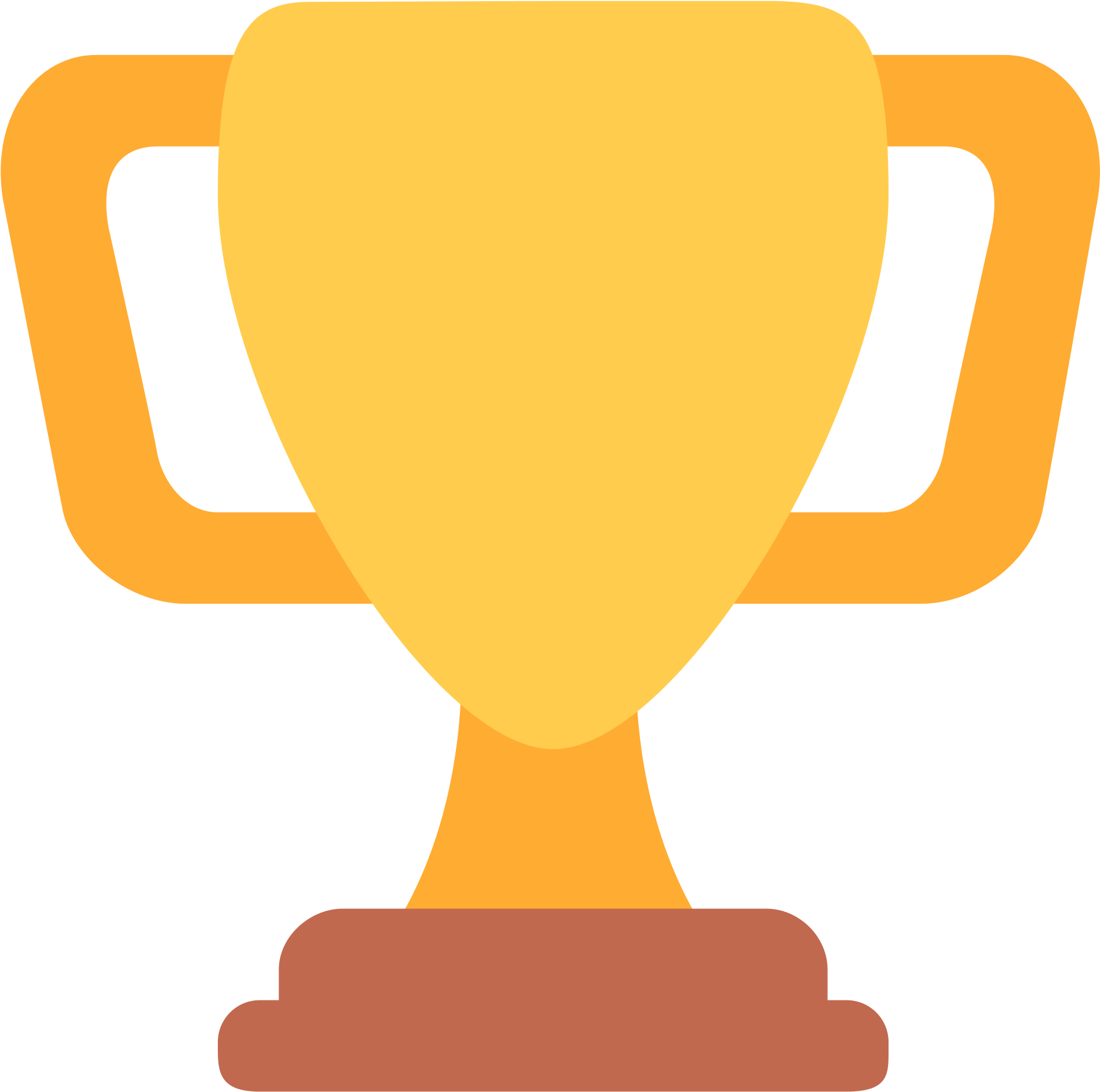 1
Explore a range of universities across the UK
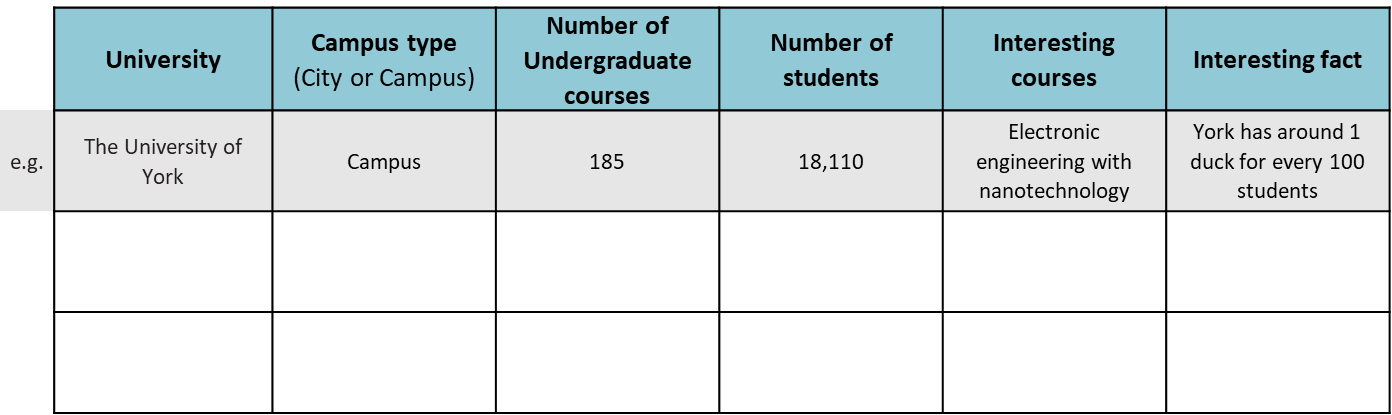 2
Chat to students, college & university staff on Future Steps to find out more! Chatfuturesteps.co.uk
PROGRAMMES
Once you have logged on, click on
get started to complete the 
Finances quiz
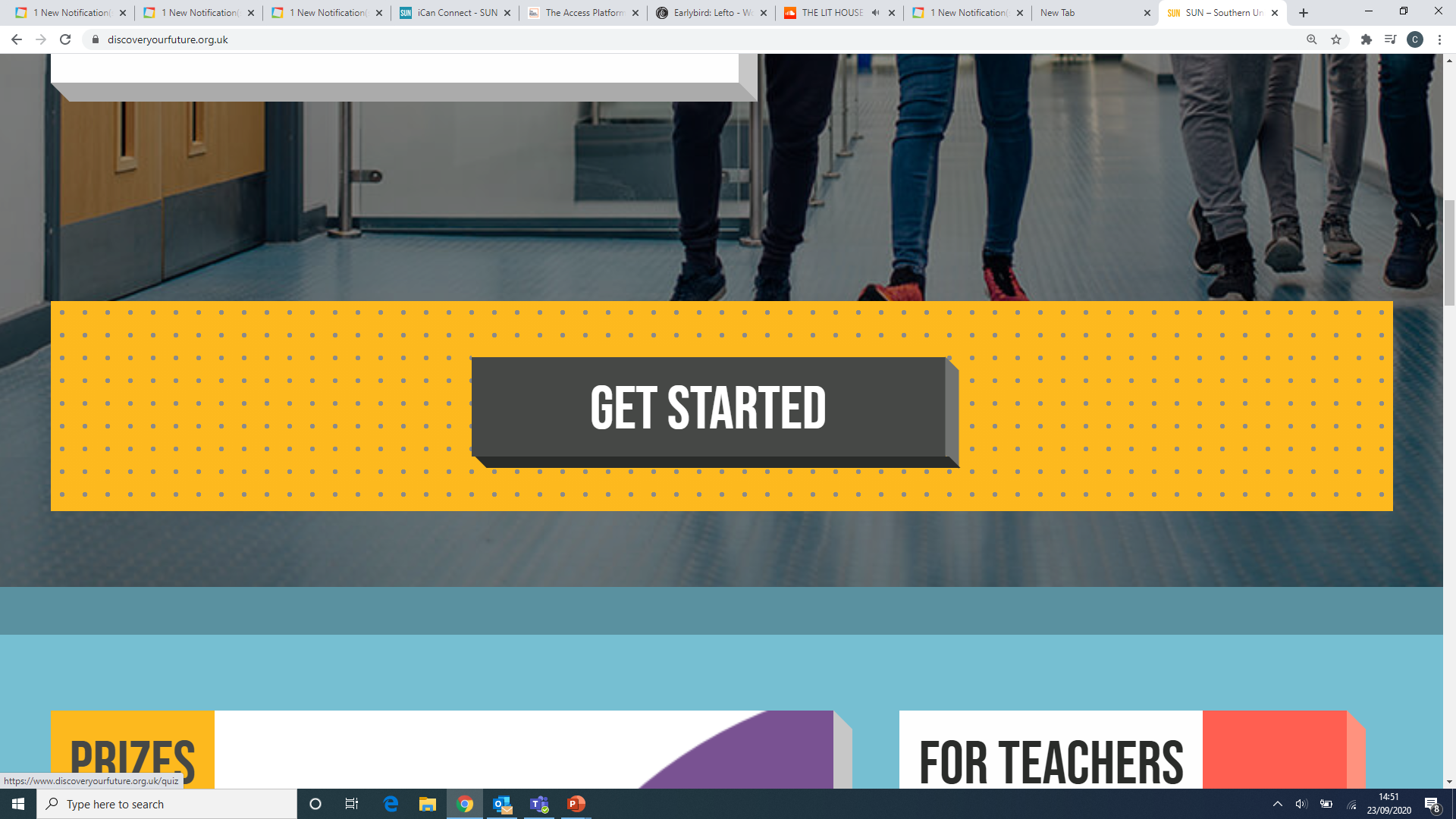 Use the explore more button 
to increase your knowledge as you 
progress through the quiz
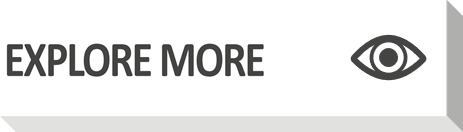 Think, what do you need to research 
before making decisions 
about your future?
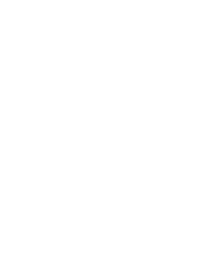 PROGRAMMES EXTENSIONWell done! Now try the extra activities on the extension worksheet!
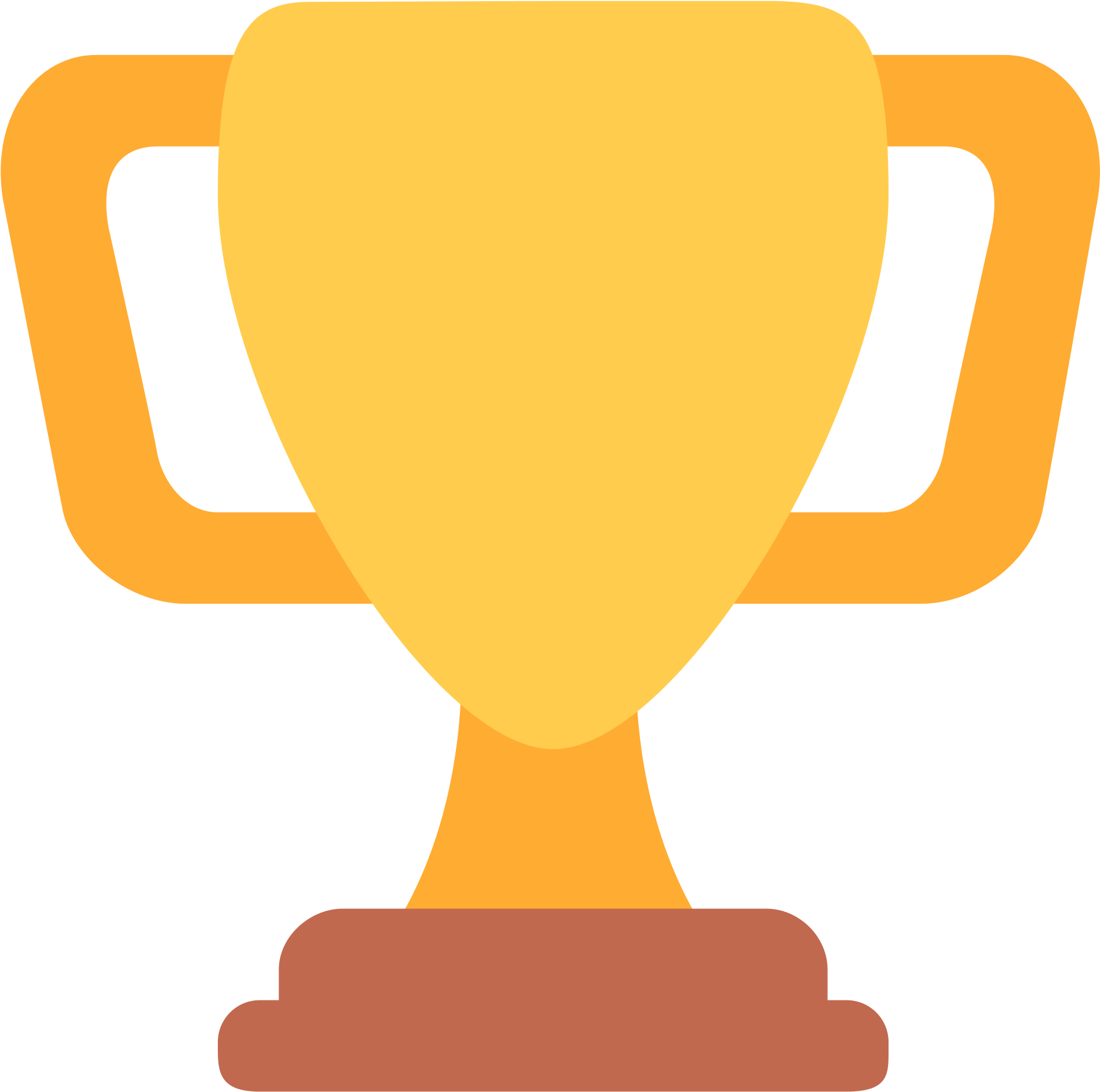 1
Explore different degree choices and think about their pros and cons
2
Chat to students, college & university staff on Future Steps to find out more! Chatfuturesteps.co.uk